স্বাগতম আজকের ক্লাসে
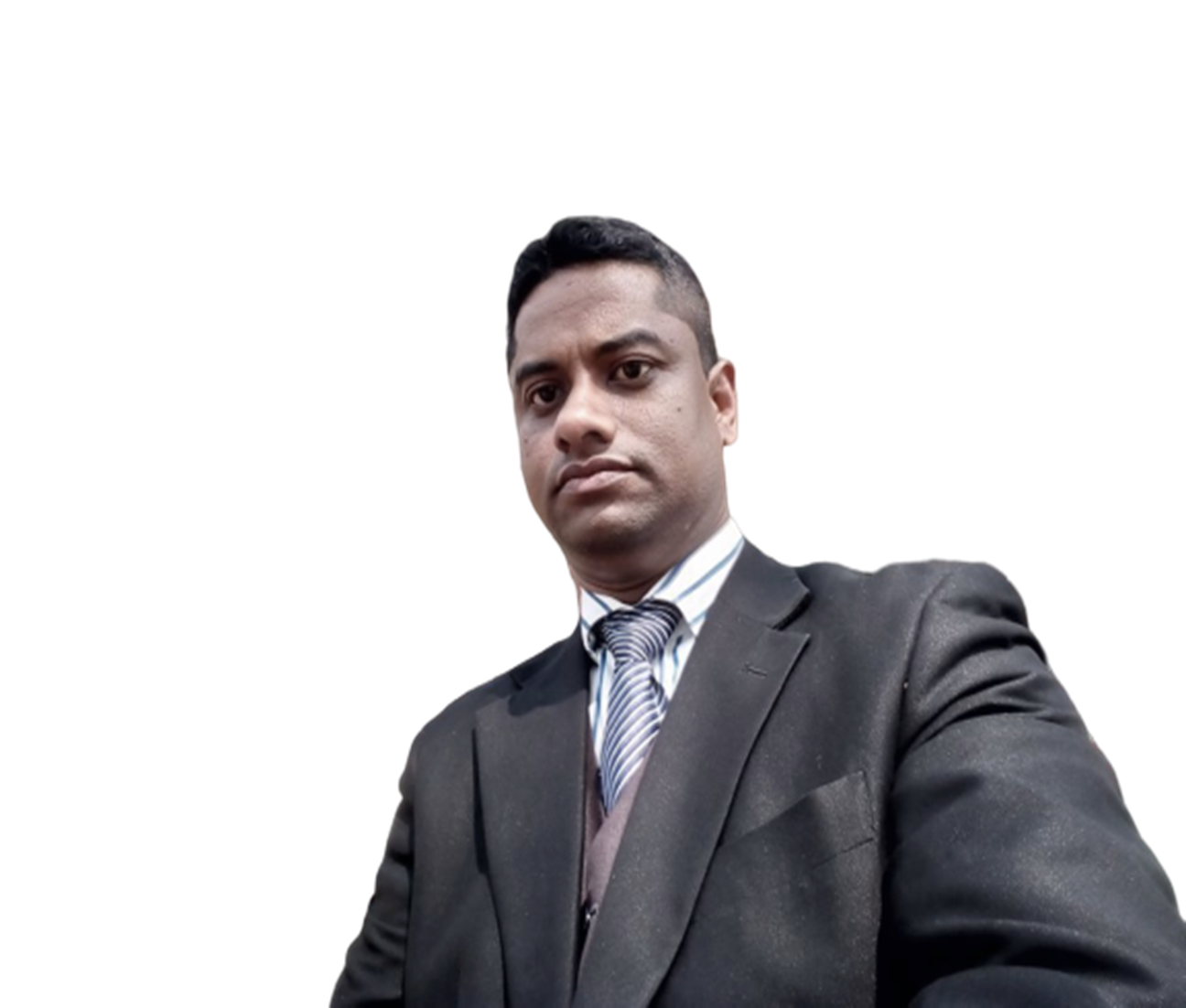 গাজী সালাউদ্দিন
কম্পিউটার শিক্ষক 
চারিতালুক দারুল হুদা আলিম মাদরাসা
পোঃ আতলাপুর বাজার, রূপগঞ্জ, নারায়ণগঞ্জ।
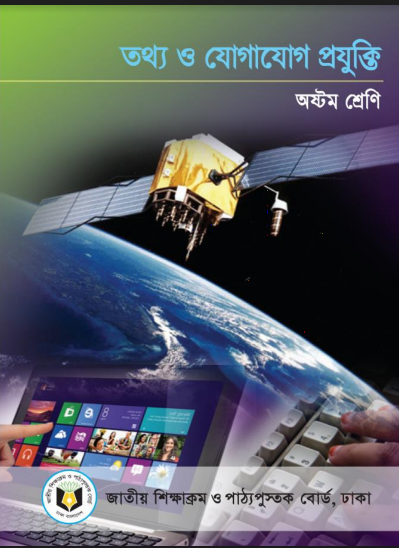 অধ্যায়ঃ ০2
পাঠঃ 09
সময়ঃ 50 মিনিট
চলো, ছবি দেখি
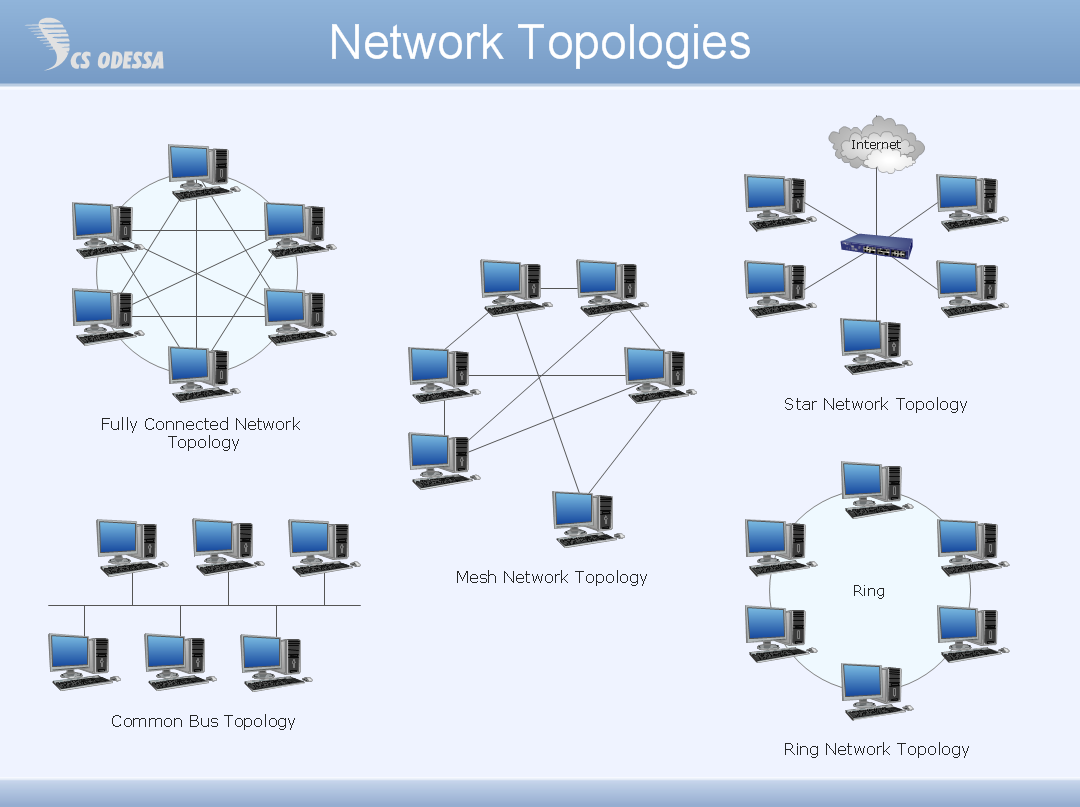 টপোলজি
এ পাঠ শেষে শিক্ষার্থীরা---
নেটওয়ার্ক টপোলজি কি তা বলতে পারবে।
কম্পিউটার নেটওয়ার্কের প্রকারভেদ বর্ণনা করতে পারবে।
টপোলজির তালিকা তৈরি করতে পারবে।
বিভিন্ন টপোলজির সংজ্ঞা দিতে পারবে।
বিভিন্ন টপোলজির বৈশিষ্ট্য লিখতে পারবে।
নেটওয়ার্ক টপোলজি
নেটওয়ার্কের অন্তর্গত কম্পিউটারগুলো জুড়ে দেওয়ার জন্য বিভিন্ন পদ্ধতি ব্যবহার করা যায়, এই ভিন্ন ভিন্ন পদ্ধতিকে নেটওয়ার্ক টপোলজি বলা হয়।
PAN(Personal Area Network)
কম্পিউটার নেটওয়ার্কের প্রকারভেদ
LAN(Local Area Network)
MAN(Metropolitan Area Network)
WAN(Wide Area Network)
PAN(Personal Area Network)
ব্যক্তিগত পর্যায়ে যে নেট ওয়ার্ক তৈরি করা হয় তাকে PAN(Personal Area Network) বলে।
LAN(Local Area Network)
স্কুল, কলেজ, বিশ্ববিদ্যালয় বা বিভিন্ন প্রতিষ্ঠানে যে সকল নেটওয়ার্ক ব্যবহার করা হয়, তাকে LAN(Local Area Network) বলে।
MAN(Metropolitan Area Network)
শহরে গড়ে উঠা নেটওয়ার্ককে MAN(Metropolitan Area Network) বলে।
WAN(Wide Area Network)
দেশজুড়ে বা পৃথিবী জুড়ে যে নেটওয়ার্ক, তাকে WAN(Wide Area Network) বলে।
বাস টপোলজি
রিং টপোলজি
টপোলজির প্রকারভেদ
স্টার টপোলজি
ট্রি টপোলজি
মেশ টপোলজি
বাস টপোলজি
যে টপোলজিতে মূল লাইনের সাথে সবগুলো কম্পিউটার জুড়ে দেওয়া হয় সে টপোলজিকে বাস টপোলজি বলে।
বাস টপোলজি
বাস টপোলজির বৈশিষ্ট্য
একটি কম্পিউটার যদি অন্য কোন কম্পিউটারের সাথে যোগাযোগ করতে চায় তাহলে সব কম্পিউটারের কাছেই সেই তথ্য পৌঁছে যায়। 
তথ্যটি যে কম্পিউটারের পাঠানো হয় সে কম্পিউটার তথ্যটি গ্রহণ করে। 
মূল বাস/ব্যাকবোন নষ্ট হয়ে গেলে সম্পূর্ণ নেটওয়ার্ক অকেজো হয়ে যায়।
রিং টপোলজি
যে টপোলজি দেখতে রিং বা বৃত্তের মত তাকে রিং টপোলজি বলে।
রিং টপোলজি
রিং টপোলজির বৈশিষ্ট্য
এক কম্পিউটার থেকে নির্দিষ্ট দিকে বৃত্তাকারে তথ্য যায়। 
একটি কম্পিউটার নষ্ট হলে সম্পূর্ণ নেটওয়ার্কটি বিকল হয়ে যায়।
স্টার টপোলজি
কোন নেটওয়ার্কের সবগুলো কম্পিউটার যদি একটি কেন্দ্রীয় হাব/সুইচ এর সাথে যুক্ত থাকে তাহলে সেটিকে বলে স্টার টপোলজি।
স্টার টপোলজি
স্টার টপোলজির বৈশিষ্ট্য
এই টপোলজি সহজে তৈরি করা যায়। 
একটি কম্পিউটার নষ্ট হলে সম্পূর্ণ নেটওয়ার্কটি বিকল হয়ে যায় না। 
কেন্দ্রীয় হাব নষ্ট হলে পুরো নেটওয়ার্ক অচল হয়ে পড়ে।
ট্রি টপোলজি
যে টপোলজি দেখতে গাছের মত এবং গাছের ডালের মত নেটওয়ার্ক ও বৃদ্ধি পায়, তাকে ট্রি টপোলজি বলে।
ট্রি টপোলজি
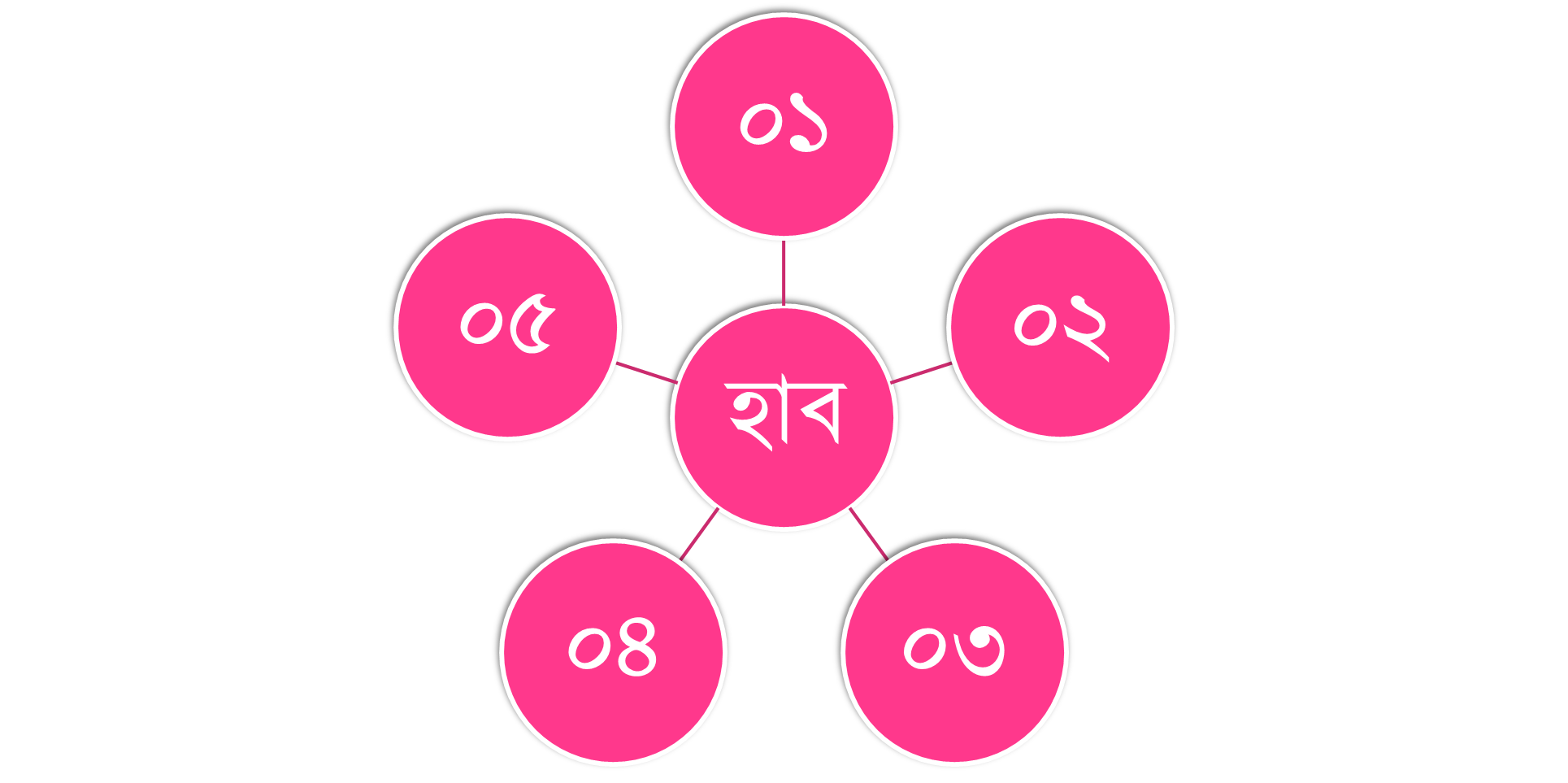 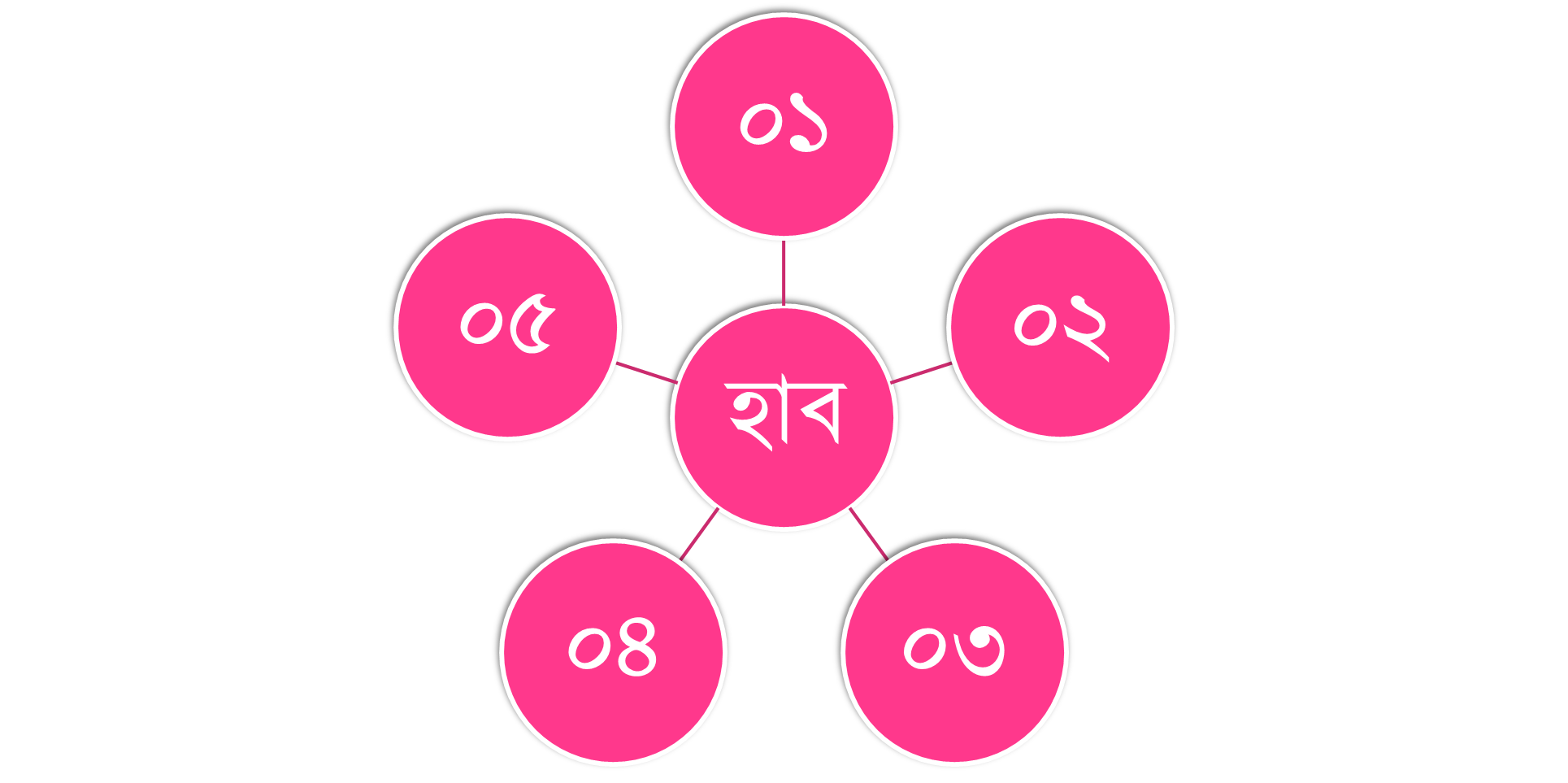 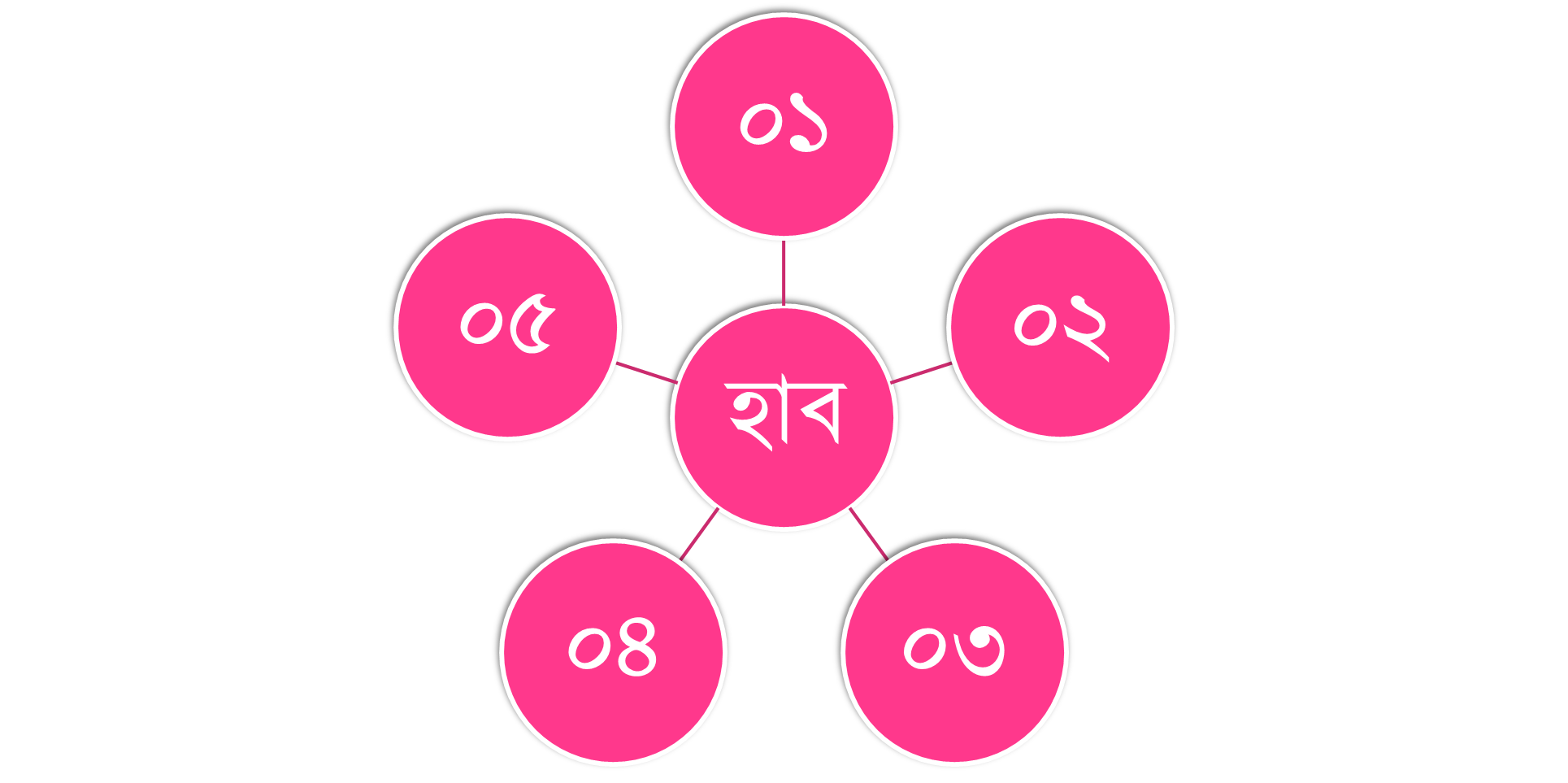 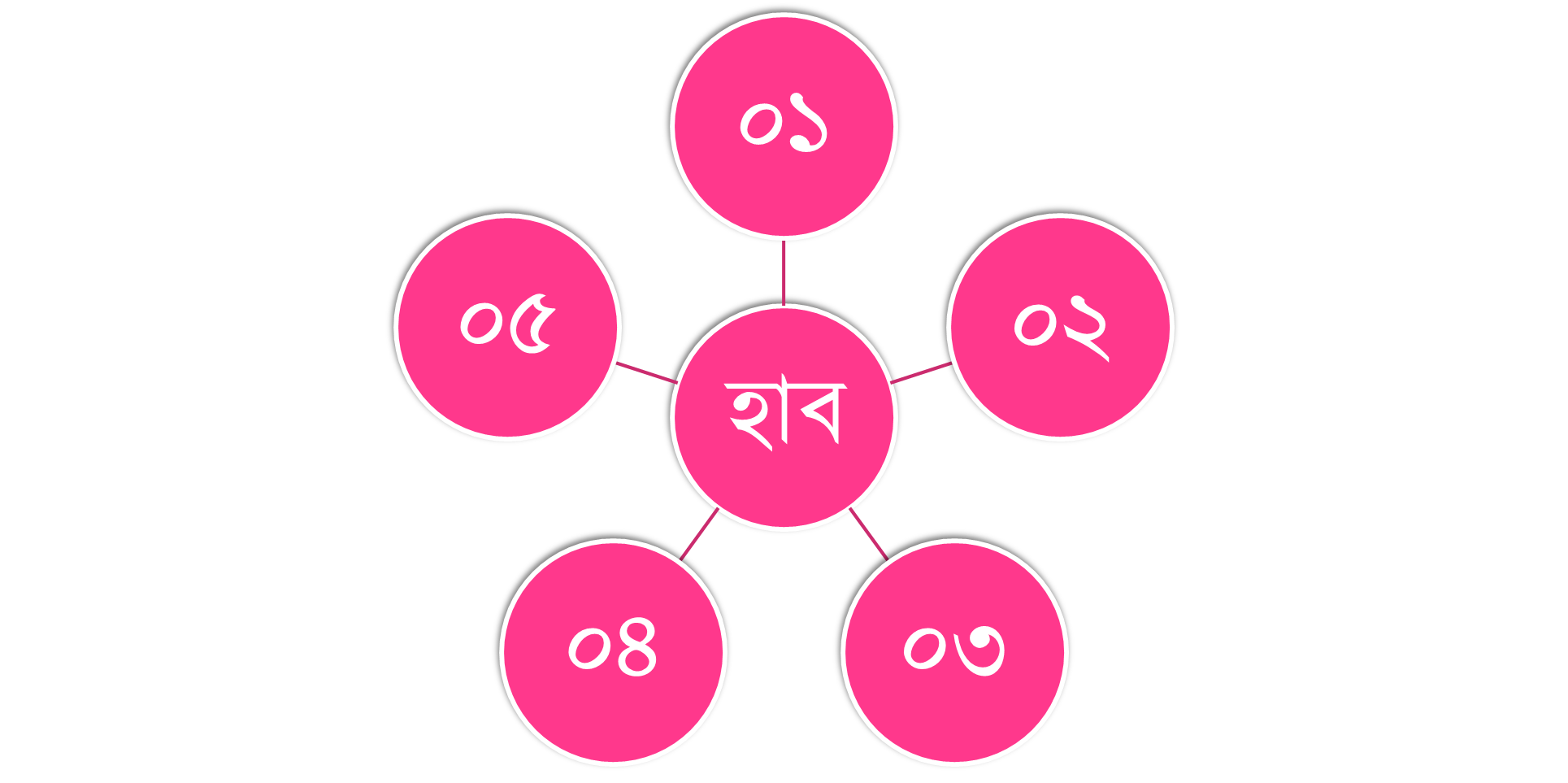 ট্রি টপোলজির বৈশিষ্ট্য
এই টপোলজি দেখতে গাছের মত। 
গাছে যেমন কান্ড থেকে ডাল হয়, ডাল থেকে অন্য ডাল হয় এই টপোলজিতেও তাই হয়। 
অনেকগুলো স্টার টপোলজি একত্র করলে ট্রি টপোলজি হয়।
মেশ টপোলজি
যে টপোলজিতে প্রত্যেকটি কম্পিউটার অন্য কম্পিউটারের সাথে যুক্ত থাকে তাকে মেশ টপোলজি বলে।
মেশ টপোলজি
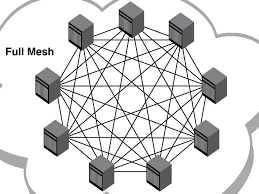 মেশ টপোলজির বৈশিষ্ট্য
এই টপোলজিতে প্রত্যেকটি কম্পিউটার অন্য কম্পিউটারের সাথে যুক্ত থাকে। 
কম্পিউটারগুলো একটি অন্যটিকে তথ্য দিতে পারে। 
কম্পিউটারগুলো একটি অন্যটির কাছ থেকে তথ্য নিতে পারে।
একক কাজ
কম্পিউটার নেটওয়ার্কগুলো কি কি?
জোড়ায় কাজ
টপোলজির তালিকা তৈরি কর।
দলগত কাজ
টপোলজির  একটি পোস্টার তৈরি কর।
নেটওয়ার্ক টপোলজি কি?
কম্পিউটার নেটওয়ার্কগুলো কি কি?
বাস টপোলজি কাকে বলে? 
ট্রি টপোলজি কাকে বলে?
মূল্যায়ন
বাড়ির কাজ
বিভিন্ন টপোলজির সংজ্ঞা  ও বৈশিষ্ট্য লিখ।
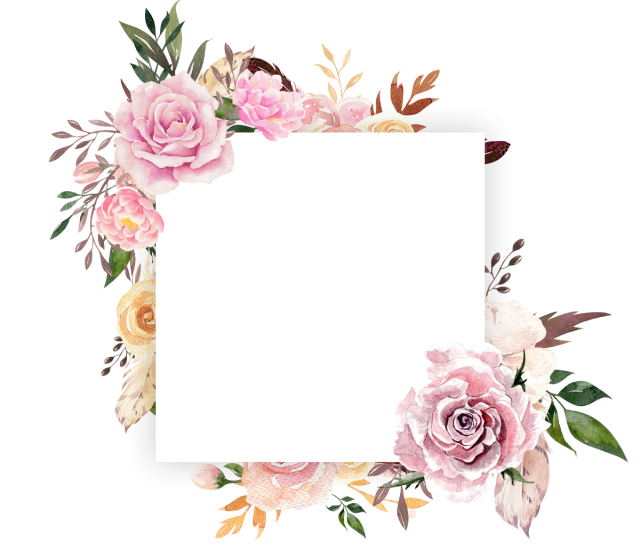 ধন্যবাদ সবাইকে